Uncertainties…

What do we mean, … mean age of the Earth?

Element classification

Classification of meteorites

What do we mean by “chondrite”?

Other topics….
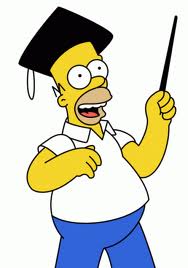 Just a side note
There are several competing compositional models for the Earth
Someone must be right(?), but we all can be partially right, or we could all be wrong
We really do not know the composition of the lower mantle…
There may or may not be hidden    reservoirs in the mantle
We lack a complete meteoritic record
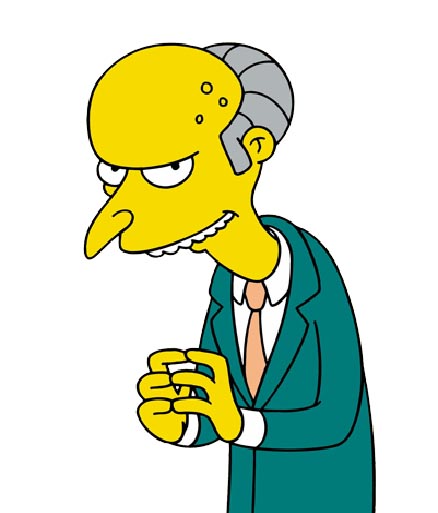 Compositional model of the Earth and early planetary evolution
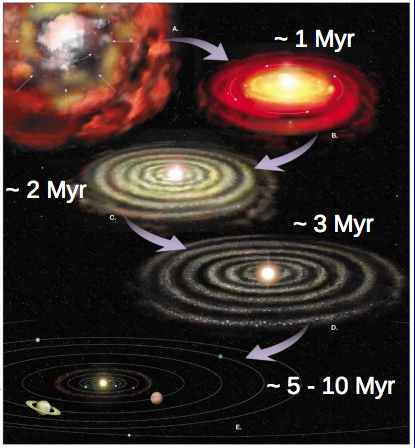 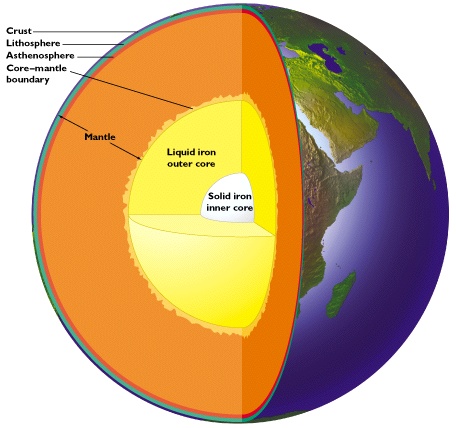 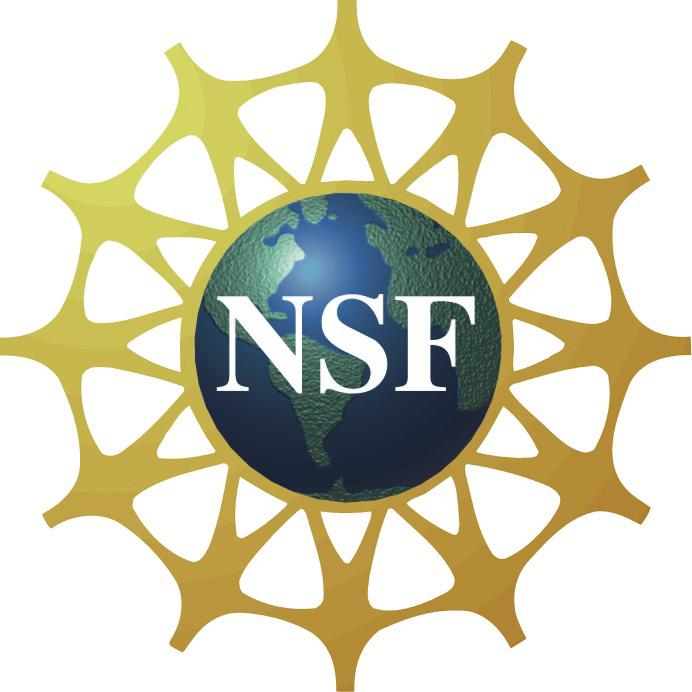 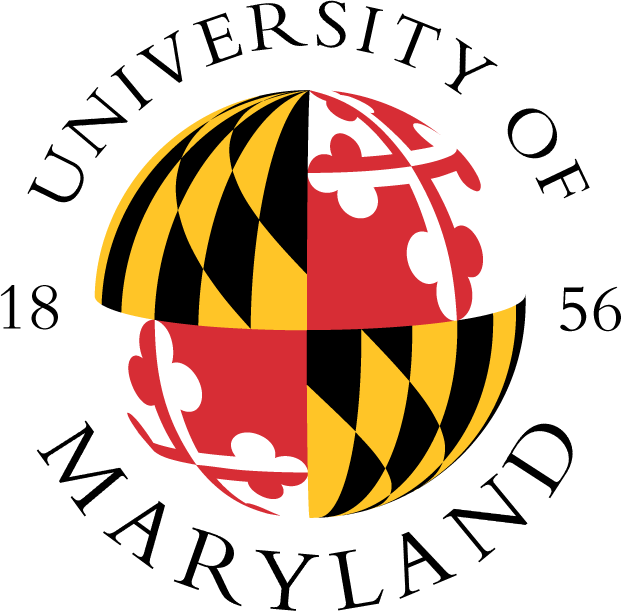 Bill McDonough
Geology, U Maryland
Solar Nebular Considerations
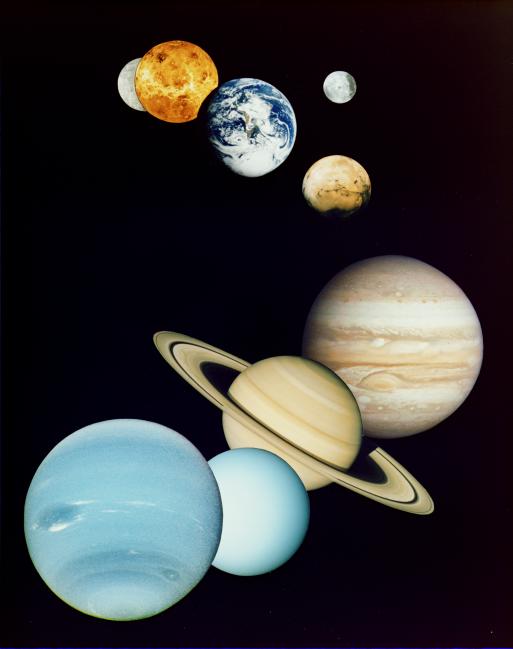 Space – Time – Temperature: 
	gradients and heterogeneity

Sorting: 
	size  …CAI  vs  chondrules  vs  matrix
	density   …metals vs silicate
	crystallinity …increases toward Sun

Redox conditions: 
	nebular vs parent-body
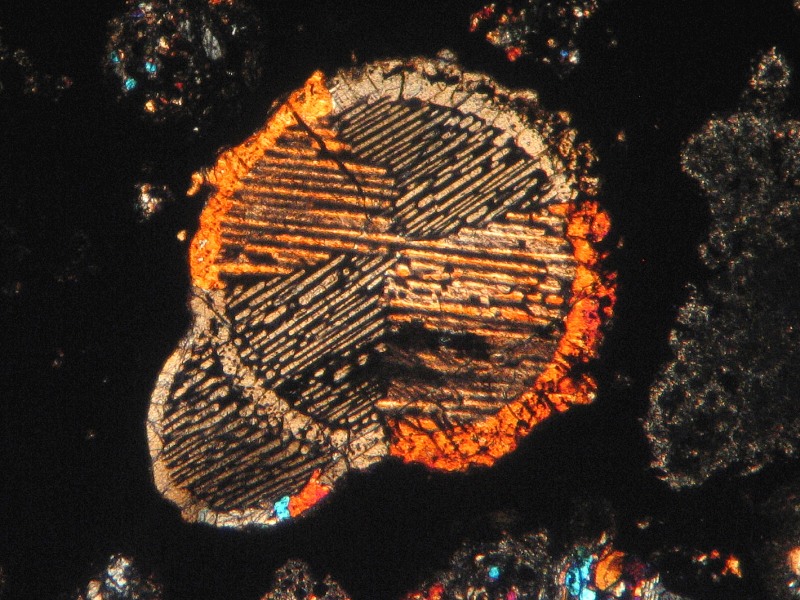 -  Compositional models differ widely, implying a factor of three difference in the Ca, Al, U & Th content of the Earth
Earth Models Update:   …just the last 9 months!
Murakami et al (May - 2012, Nature): “…the lower mantle is enriched in silicon … consistent with the [CI] chondritic Earth model.”

Campbell and O’Neill (March - 2012, Nature): “Evidence against a chondritic Earth”

Zhang et al (March - 2012, Nature Geoscience): The Ti isotopic composition of the Earth and Moon overlaps that of enstatite chondrites. 

Fitoussi and Bourdon (March - 2012, Science): “Si isotopes support the conclusion that Earth was not built solely from enstatite chondrites.”

Warren (Nov - 2011, EPSL): “Among known chondrite groups, EH yields a relatively close fit to the stable-isotopic composition of Earth.”
-  Compositional models differ widely, implying a factor of two difference in the U & Th content of the Earth
U content of BSE models
Nucelosynthesis: U/Si and Th/Si production probability
Heat flow: secular cooling vs radiogenic contribution… ?
Modeling composition: which chondrite should we use?
A brief (albeit biased) history of U estimates in BSE:
Urey (56) 16 ppb	Turcotte & Schubert (82; 03) 31 ppb
Wasserburg et al (63)  33 ppb	Hart & Zindler (86) 20.8 ppb
Ganapathy & Anders (74) 18 ppb 	McDonough & Sun (95)  20 ppb ± 4
Ringwood (75) 20 ppb	Allegre et al (95) 21 ppb
Jagoutz et al (79) 26 ppb	Palme & O’Neill (03) 22 ppb ± 3
Schubert et al (80) 31 ppb	Lyubetskaya & Korenaga (05) 17 ppb±3
Davies (80) 12-23 ppb	O’Neill & Palme (08) 10 ppb 
Wanke (81) 21 ppb	Javoy et al (10) 12 ppb
Nature & amount of Earth’s thermal power 

radiogenic heating vs secular cooling
-	abundance of heat producing elements (K, Th, U) in the Earth

-	clues to planet formation processes

-	amount of radiogenic power to drive mantle convection & plate tectonics

-	is the mantle compositionally layered or have large structures?
estimates of BSE from 9TW to 36TW
constrains chondritic Earth models
estimates of mantle 1TW to 28TW
layers, LLSVP, superplume piles
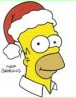 the future…     Geoneutrino studies
Ca, Al, REE, K, Th & U
Lithophile
elements
Atmophile elements
Core
Mantle
Fe, Ni, 
P, Os
Siderophile
elements
Goldschmidt’s Classification of Element
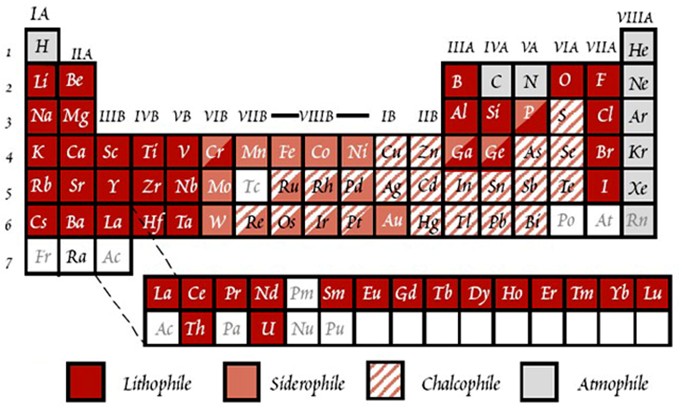 Classification of elements

	nebular environment:
 - condensation temperatures at which 50% the mass of an element precipitates out of a nebular gas (typical assumpution 10-4 atm of H)
	refractory:	 Ca, Al, Ti, Th, U, REE, Re, Os 
	major components:	 Mg, Fe, Ni, Co, Si
	moderately volatile:	 K, Pb, S, Rb, Au, Cd, halides
	volatile:	 H, C, N, O, noble gases
 

	planetary environment:
- what’s in the core, mantle and atmosphere/hydrosphere
	lithophile:	 Mg, Ca, Al, Ti, Th, U, REE
	siderophile:	 Ni, Fe, Co, Ir, Au, Os 
	chalcophile:	 S, Cu, Pb, 
	atmophile:	 N, H, C, O, noble gases
>1400 K
1350 – 1250 K
1250 – 800 K
<800 K
In the mantle
Mostly in the core 
In the core & mantle
Mostly in the atm/hydro
Volatiles: defined
- H2O, CO2, N2, CH4, (i.e., H, C, N, O)
 Noble gases (group 18 elements)
- elements with half-mass condensation T <1250 K
- elements readily degassed (e.g., Re, Cd, Pb…)
- chalcogens (group 16:  i.e., O, S, Se and Te) 
- halides (group 17:  i.e., F, Cl, Br, I)?
 alkali metals (group 1: Cs, Rb, K…)?
What is the composition of the Earth? 
and where did this stuff come from?
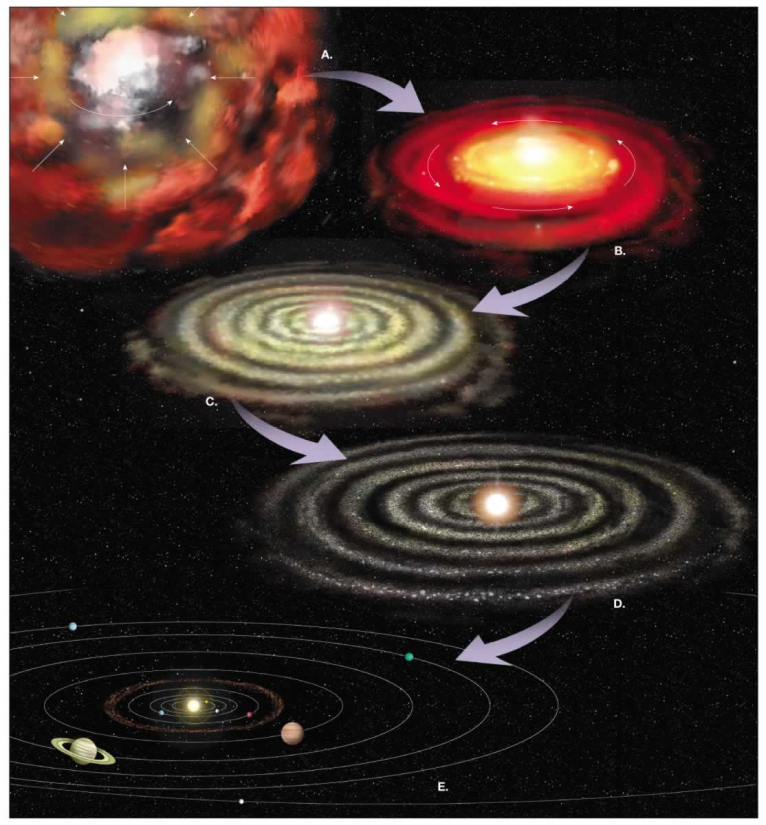 Nebula
Meteorite
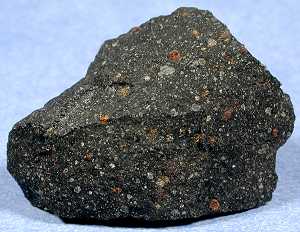 Heterogeneous mixtures of components with different formation temperatures and conditions
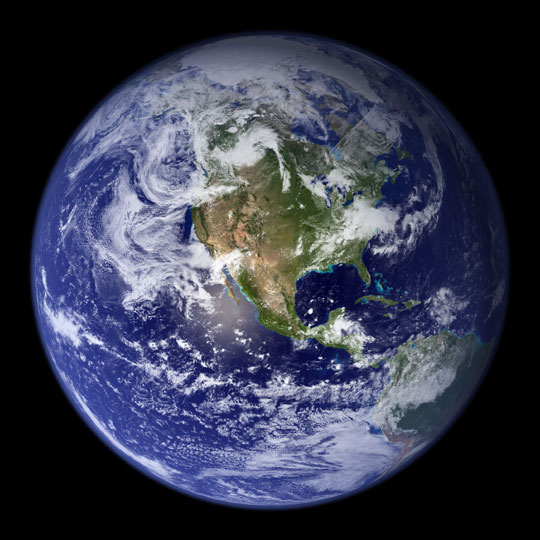 Planet: 
mix of metal, silicate, volatiles
“Standard” Planetary Model
Orbital and seismic (if available) constraints
Chondrites, primitive meteorites, are key
So too, the composition of the solar photosphere
Refractory elements (RE) in chondritic proportions
Absolute abundances of RE – model dependent
Mg, Fe, Si & O are non-refractory elements
Chemical gradient in solar system 
Non-refractory elements: model dependent
U & Th are RE, whereas K is moderately volatile
Classification of meteorites

	chondrites:
- undifferentiated, chondrules, mixtures of metals and silicates, oldest material
- redox state, size of chondrules, degree of alteration and metamorphism
	carbonaceous chondrites:	 oxidized, mostly FeO, less Fe
	ordinary chondrites:	 intermediate redox state
	enstatite chondrites:	 reduced (Si in metal)
	 rumuruti, kakangari, other:	 new families being found…


	not chondrites:
- differentiated, irons, silicates, or mixtures of olivine and irons
	irons:	 Fe and Ni >95% by mass
	stony irons:	 disrupted fragments from CMB of planetismals  
	achondrites:	 mantle and crust (basalt) fragments 
	other:	 e.g., pieces of the Moon and Mars
attributes
taxonomy
** Bias **
Most studied meteorites
fell to the Earth ≤0.1 Ma ago
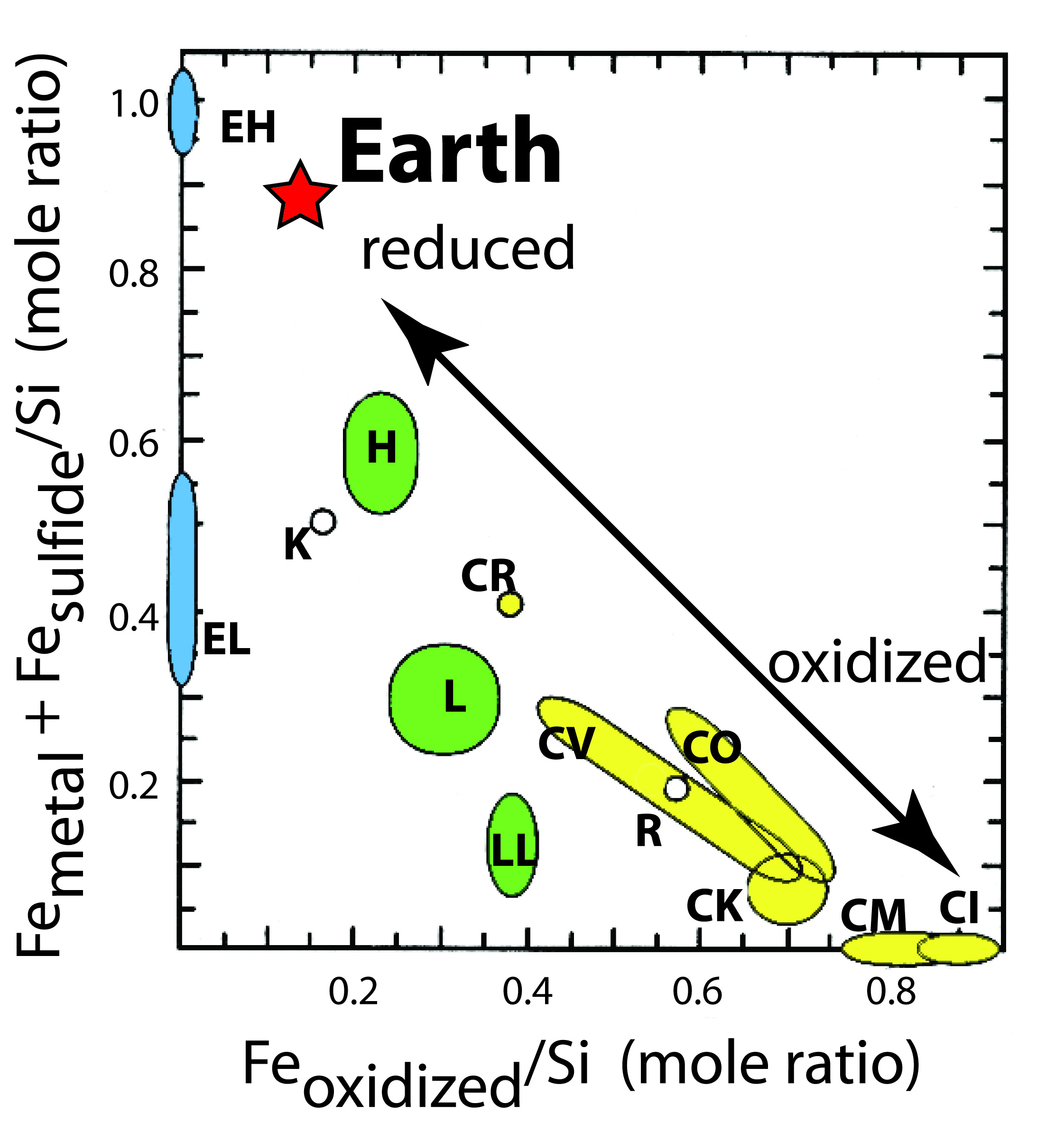 Absorption spectra of the Sun
Compositional analysis of the solar photosphere
Near infrared
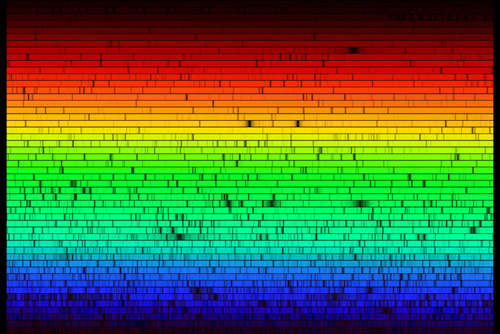 Ultraviolet
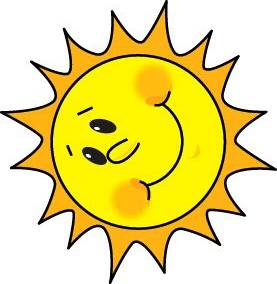 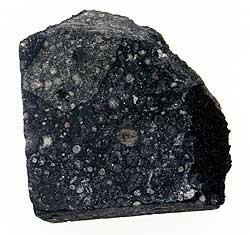 Mg/Si variation in the SS
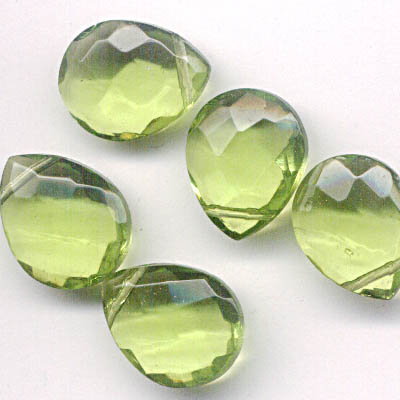 Forsterite (Mg2SiO4)
- high temperature
- early crystallization
 Mg/Si ~ 2
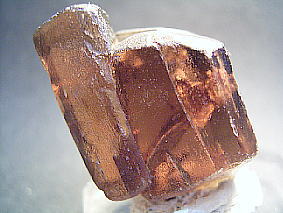 Enstatite (MgSiO3)
- lower temperature
- later crystallization
 Mg/Si ~1
Inner nebular regions of dust to be highly crystallized, 
 
Outer region of one star has 
	- equal amounts of pyroxene and olivine
	- while the inner regions are dominated by olivine.
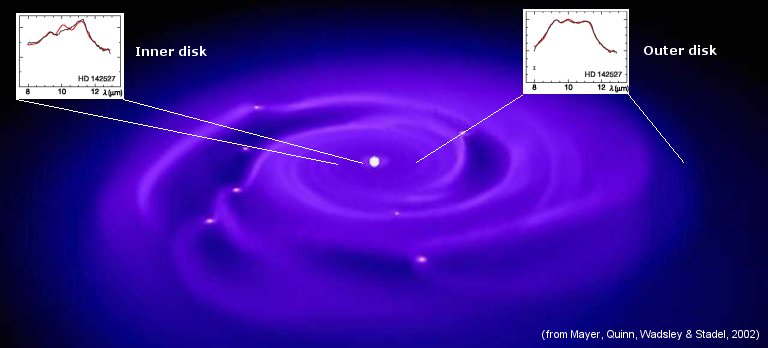 Boekel et al (2004; Nature)
Olivine-rich
Ol & Pyx
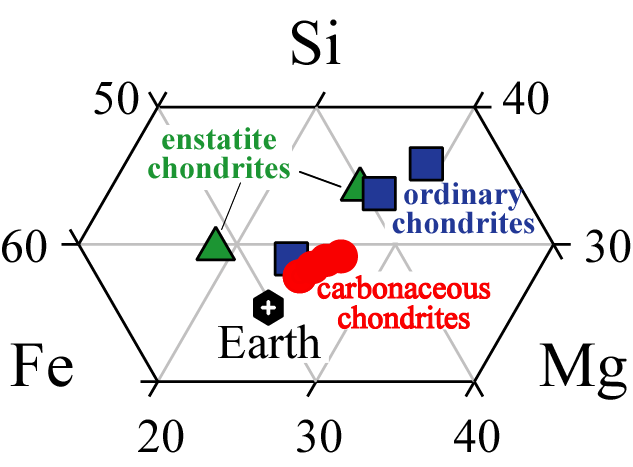 Si
Fe
Mg
weight % elements
Moles Fe + Si + Mg + O =  ~93% Earth’s mass
(with Ni, Al and Ca its >98%)
Atomic proportions of the elements
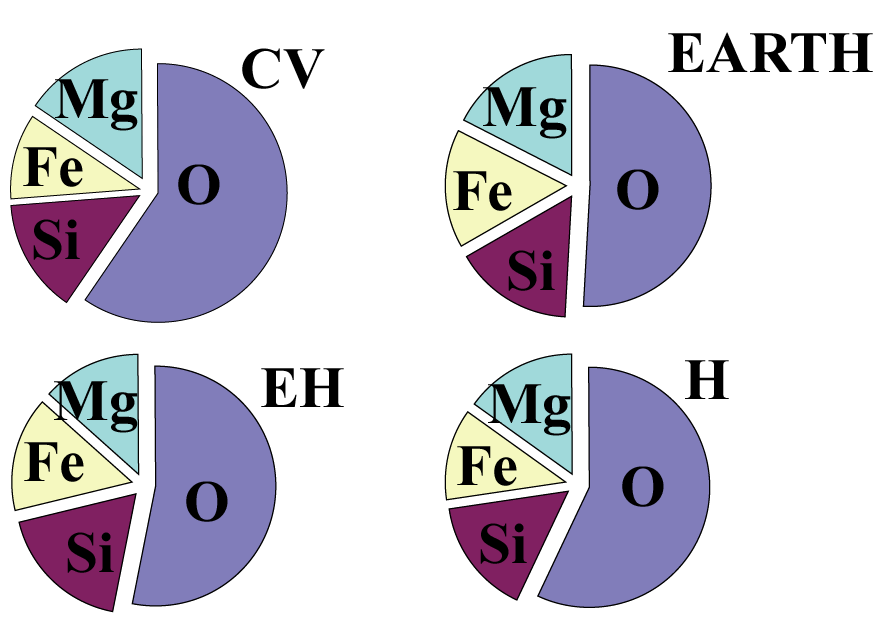 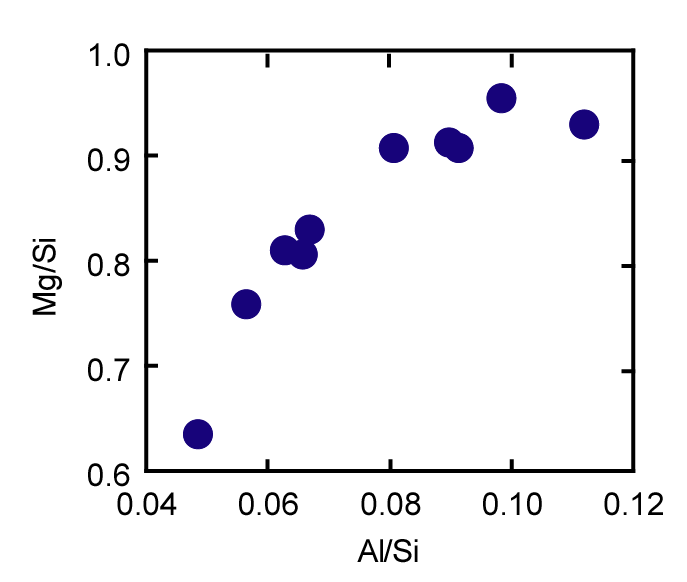 McD & Sun
EARTH
Olivine
Javoy’s
EARTH
Carbonaceous
chondrites
(kg/kg)
Ordinary chondrites
Gradient in olivine/pyroxene
Enstatite chondrites
Pyroxene
(kg/kg)
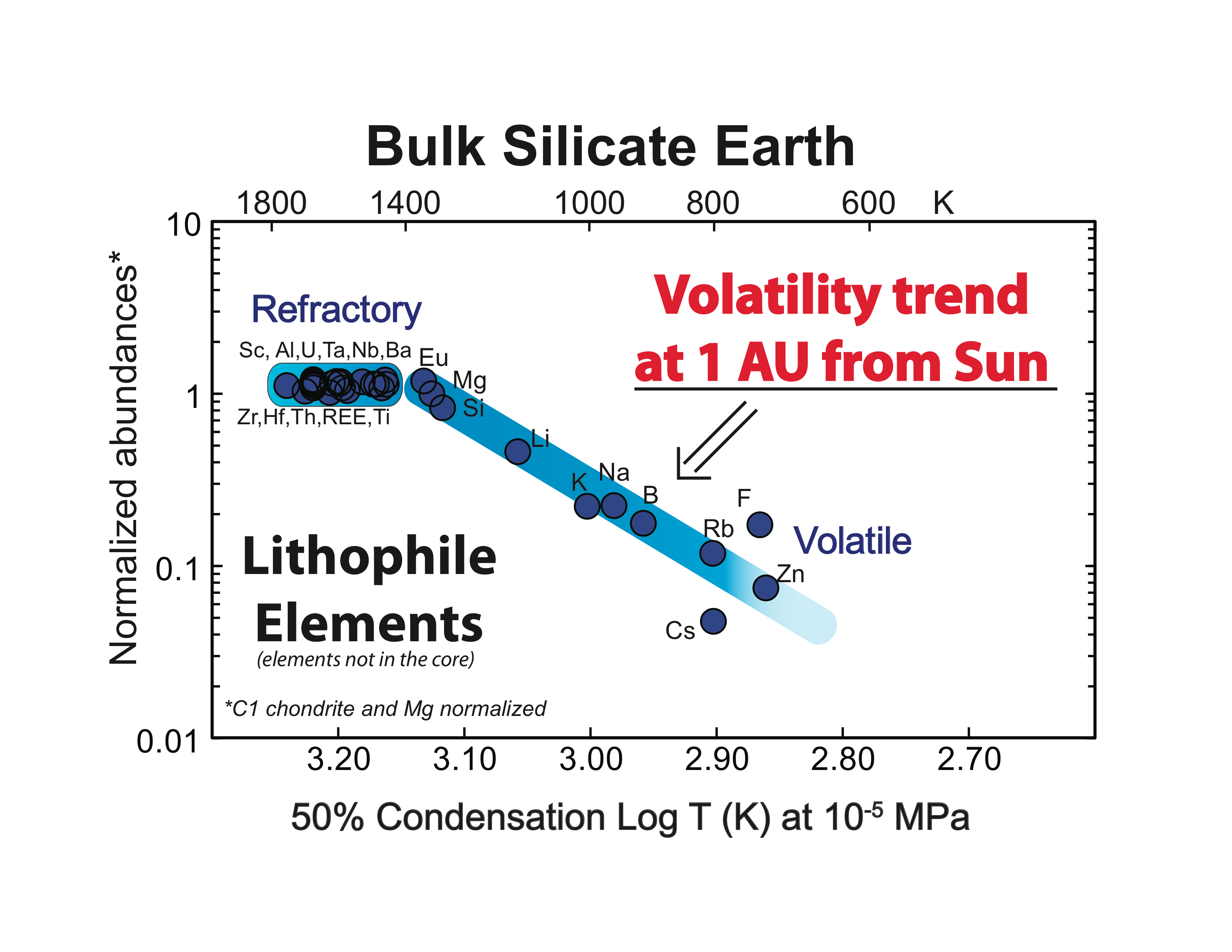 Th & U
K
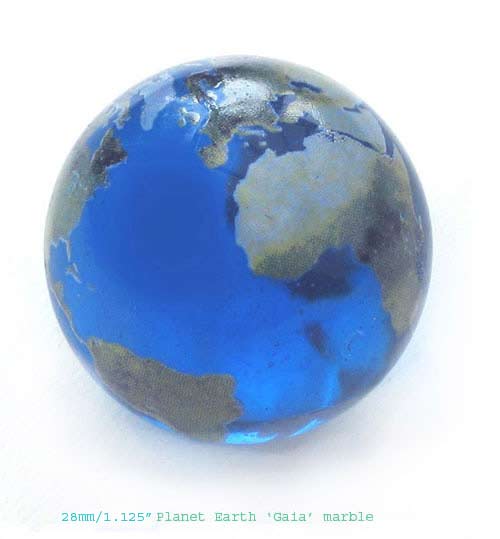 from McDonough & Sun, 1995
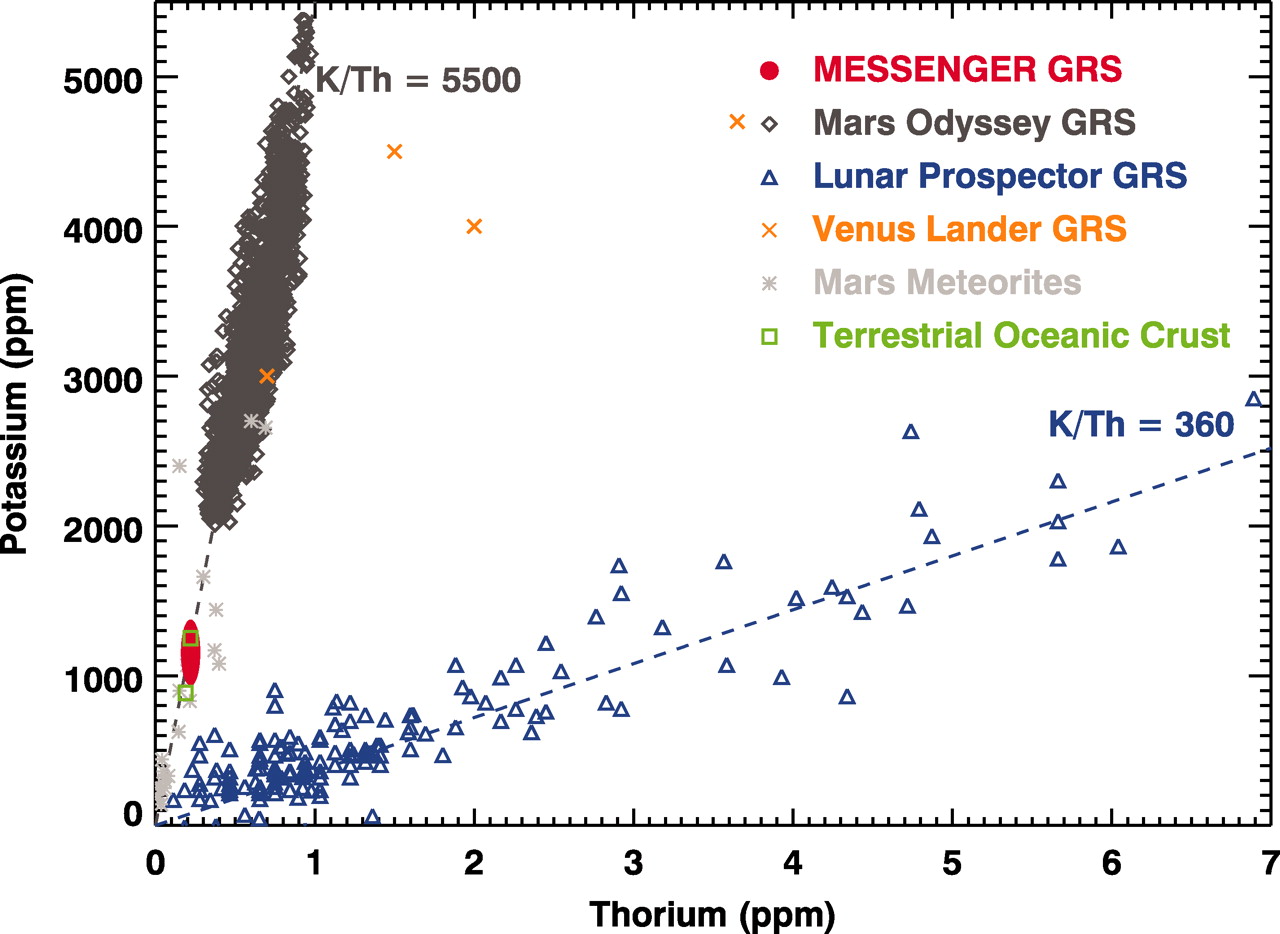 K/U	K/Th
Mercury	20,000	5,000
Earth	14,000	3,600
Moon	2,500	500
Mars	19,000	5,000
C1	70,000	18,000
En. Chond	90,000	23,000
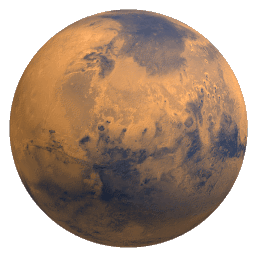 Moon
Mars
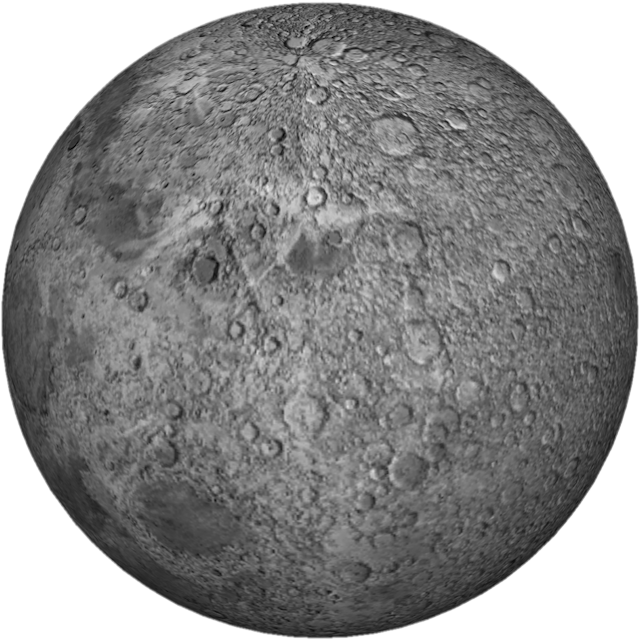 Mercury
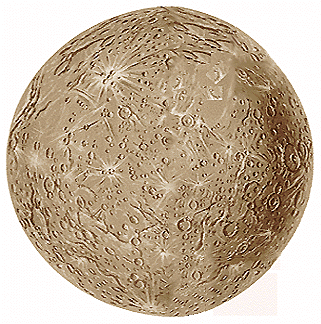 Volatile element
Peplowski et al (Science, 2011)
Refractory element
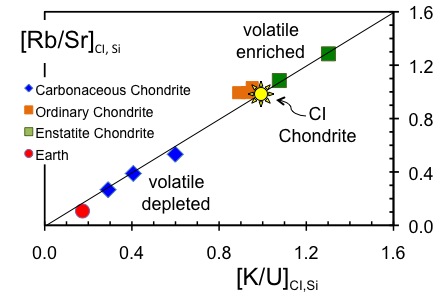 Volatiles
(alkali metals)
 in Chondrites
Enstatite Chondrites
enriched in volatile elements
High 87Sr/86Sr [c.f. Earth]
40Ar enriched  [c.f. Earth]
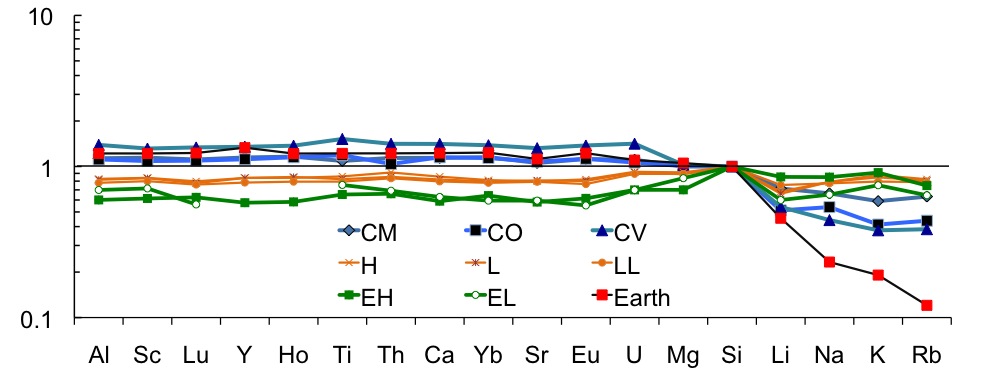 CI and Si Normalized
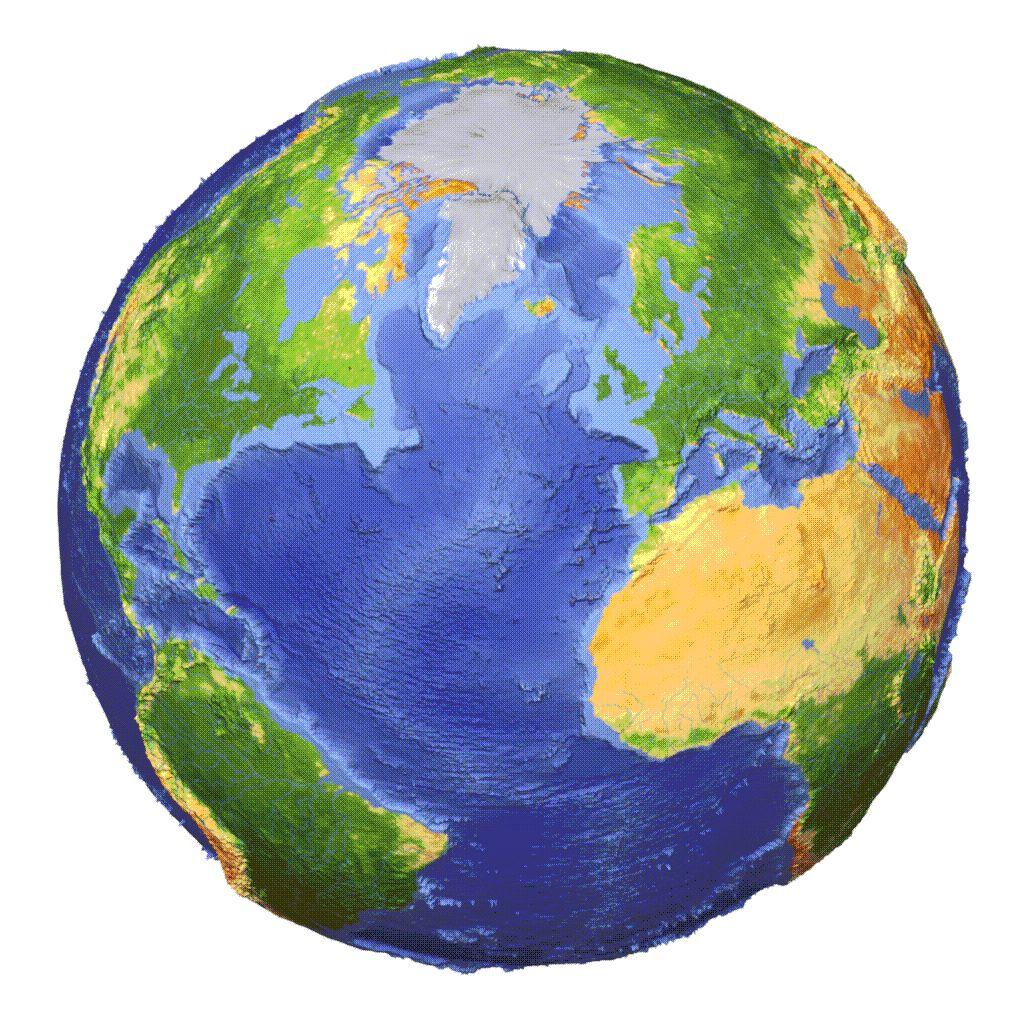 What does Oxygen isotopes tell us?
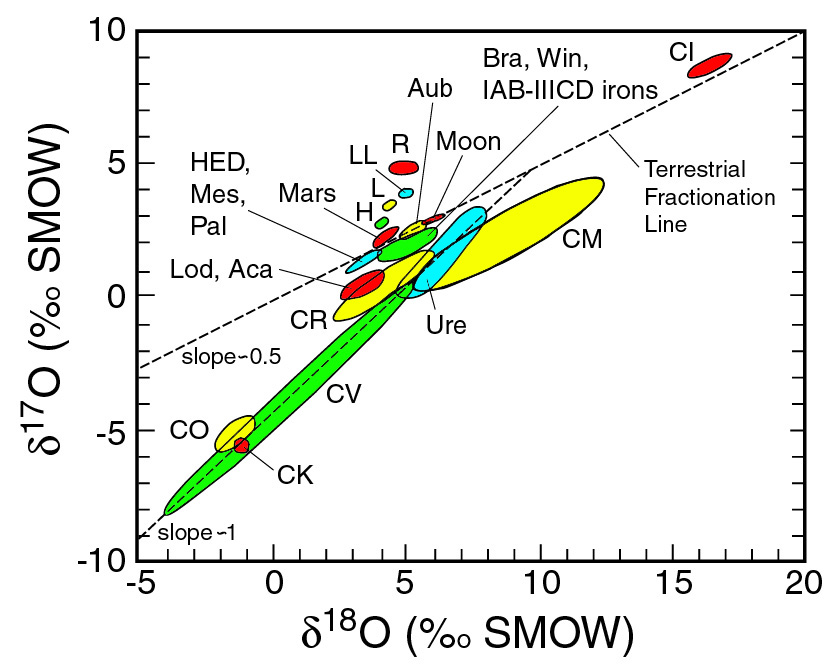 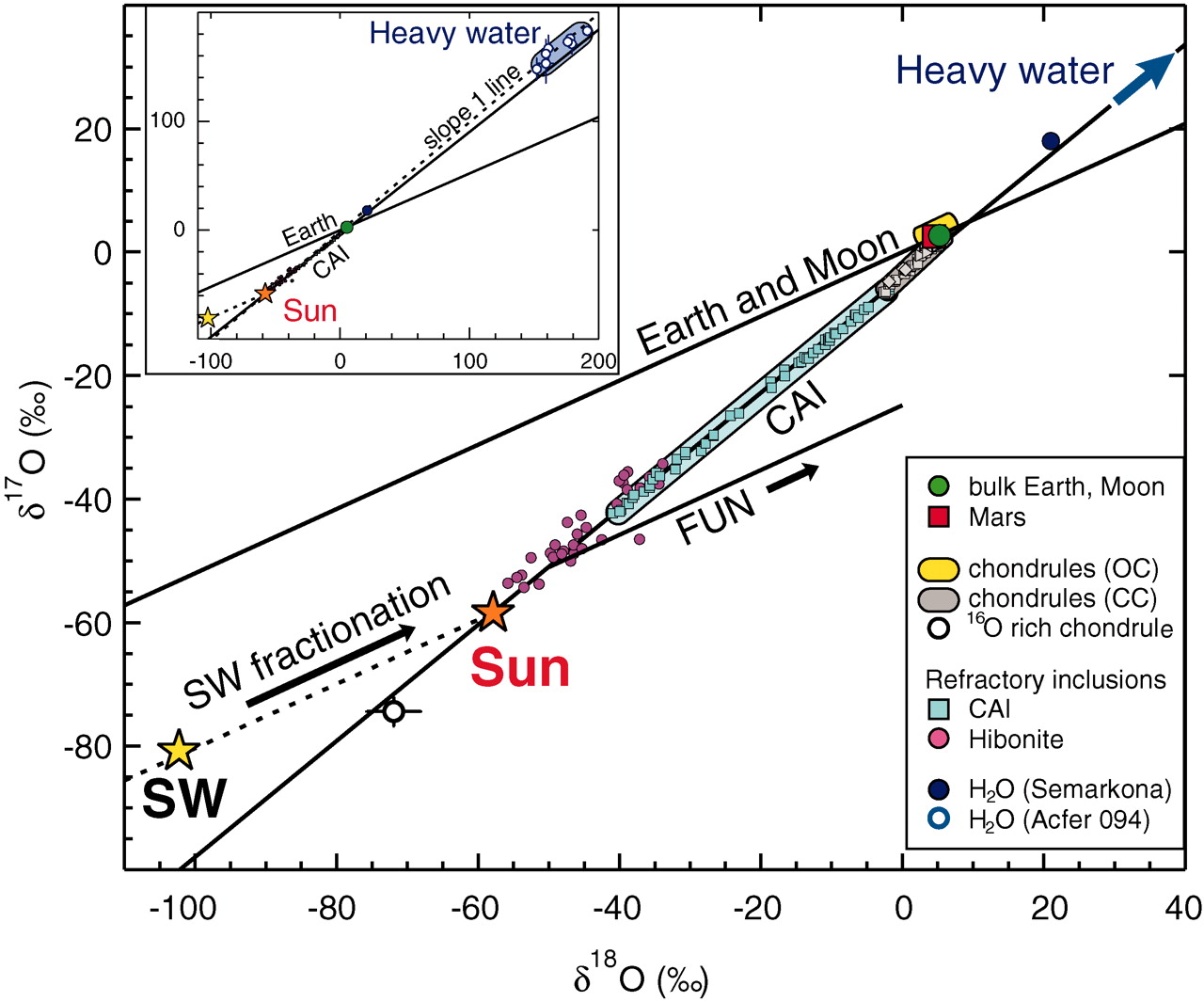 McKeegan et al. Science 2011
Philosophy and History
In the 1960s, as a result of going to the Moon, we greatly improved our analytical skills and our data for meteorites.

Consequently, in geochemistry and cosmochemistry you were “awarded” (i.e., stayed in the game) if you could measure precisely and accurately.  Reduced uncertainties were the goal of the day.

The last 10-20 years, enormous instrumental improvements provided significant gains in precision and accuracy and thus wonderful resolution.

The problem: some scientists are over interpreting what is and isn’t a “chondritic” composition.
Munker et al Science (2003)
Super- & -refractory
element ratios
   …in chondrites
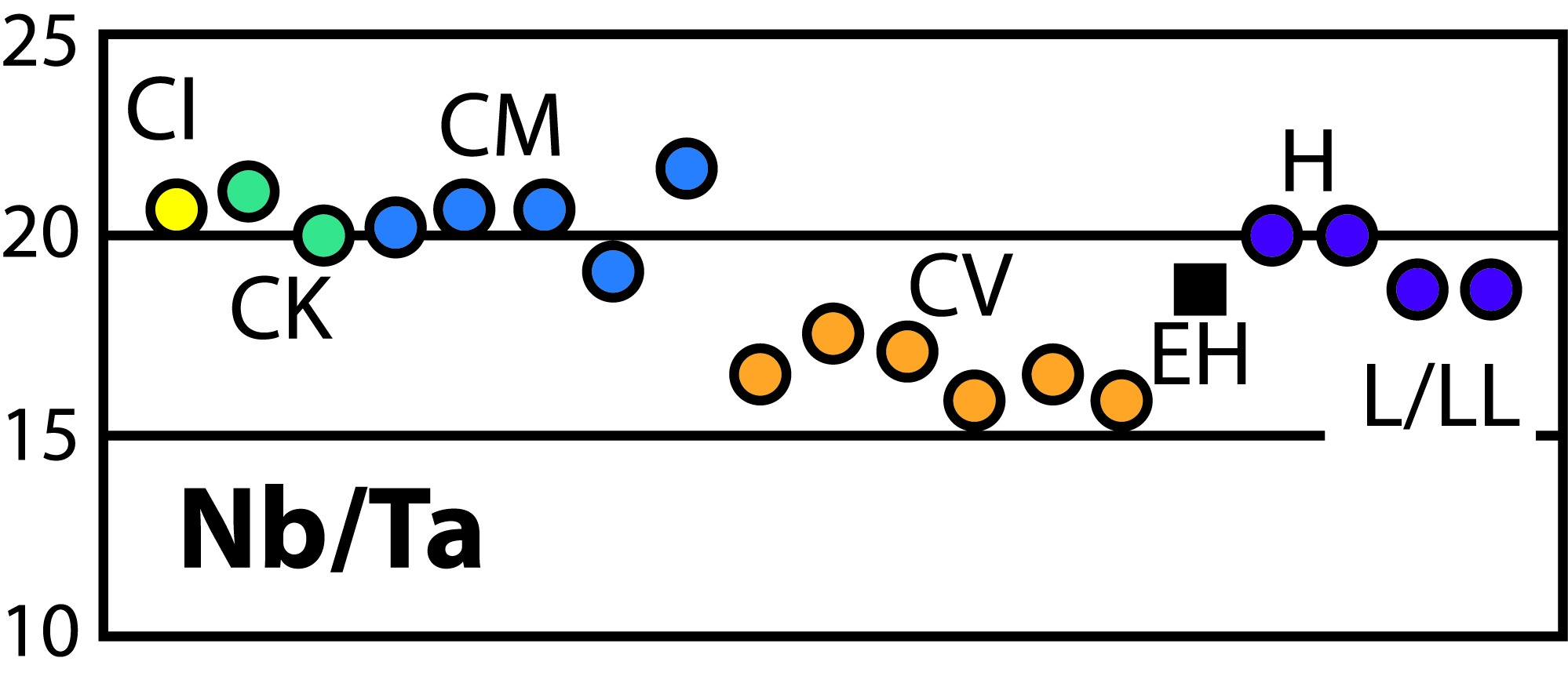 Pack et al GCA (2007)
Chondrites   19.9 ± 0.6
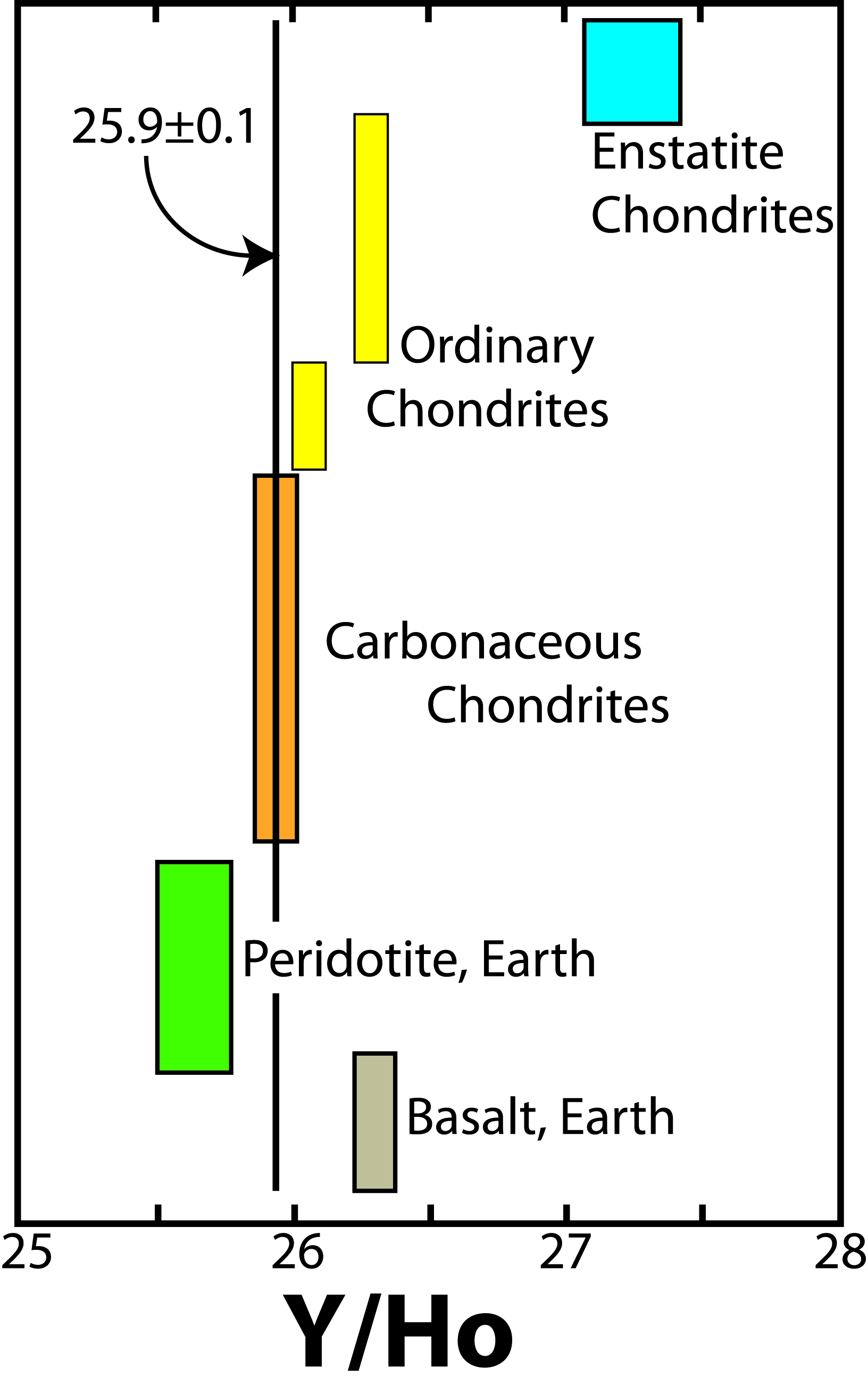 Walker Chem Erde (2009)
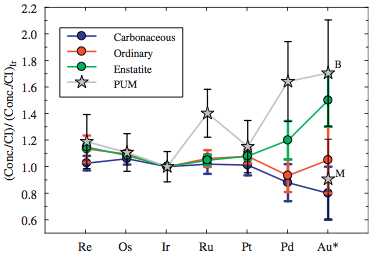 Isotopic differences between chondrites: 
										ultra-refractory elements
Re-Os system
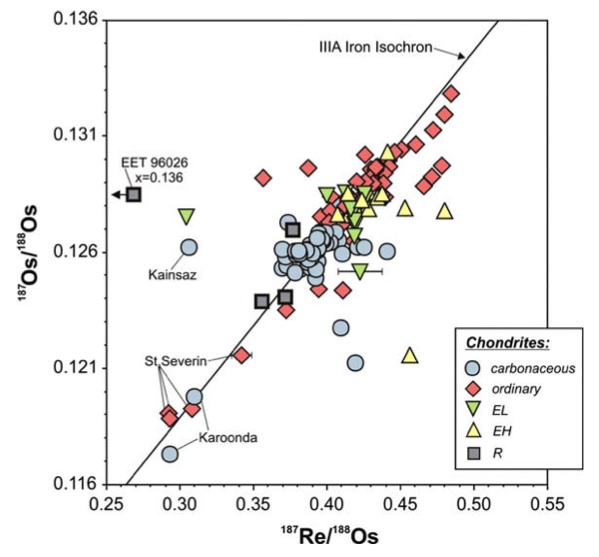 What is the cause of the Re/Os fractionation?
~ Xi of BSE
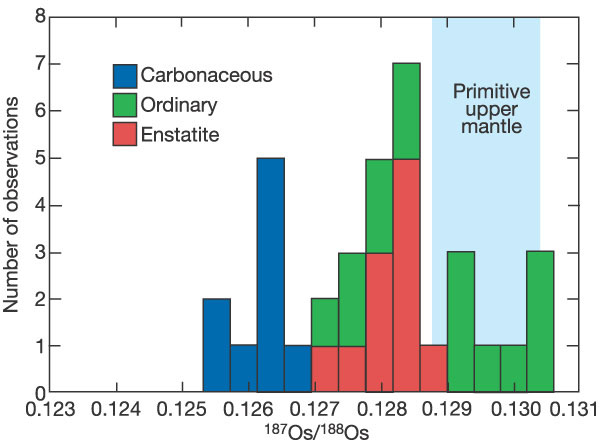 From Drake and Righter2002;
Modified after Walker et al 2002
Fischer-Gödde et al (2010)
Earth
142mNd
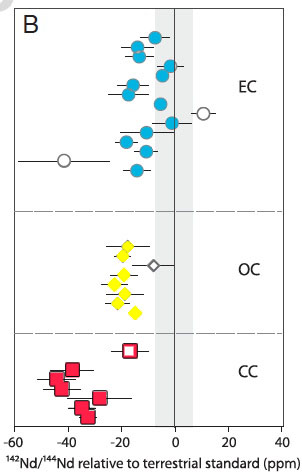 Enstatite
chondrites
What does this Nd data mean for the Earth?

Solar S heterogeneous
Chondrites are a guide
Planets ≠ chondrites ?
Ordinary
chondrites
Carbonaceous
chondrites
Data from:
Gannoun et al (2011, PNAS)
Carlson et al (Science, 2007)
Andreasen & Sharma (Science, 2006)
Boyet and Carlson (2005, Science)
Jacobsen & Wasserburg (EPSL, 1984)
142Nd: what does it tell us about the 
Earth and chondrites?
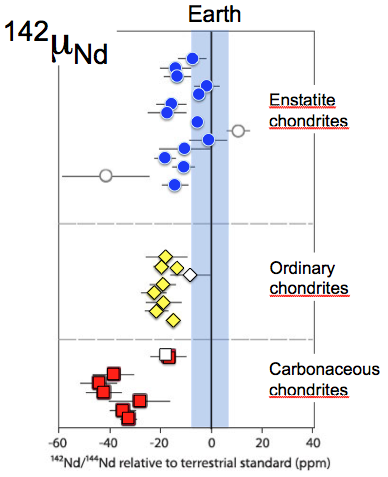 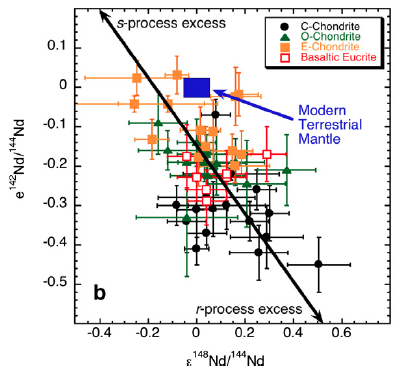 Please stop saying that the e142Nd = 18 ± 5 ppm for chondrites

Data from:
Gannoun et al (2011, PNAS);   Carlson et al (Science, 2007)
Andreasen & Sharma (Science, 2006);  Boyet and Carlson (2005, Science); Jacobsen & Wasserburg (EPSL, 1984); Qin et al (GCA, 2011)
Enstatite chondrite
vs
Earth
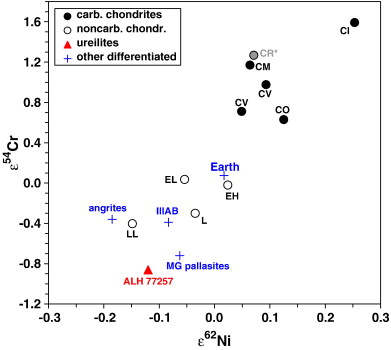 Carbonaceous
chondrites
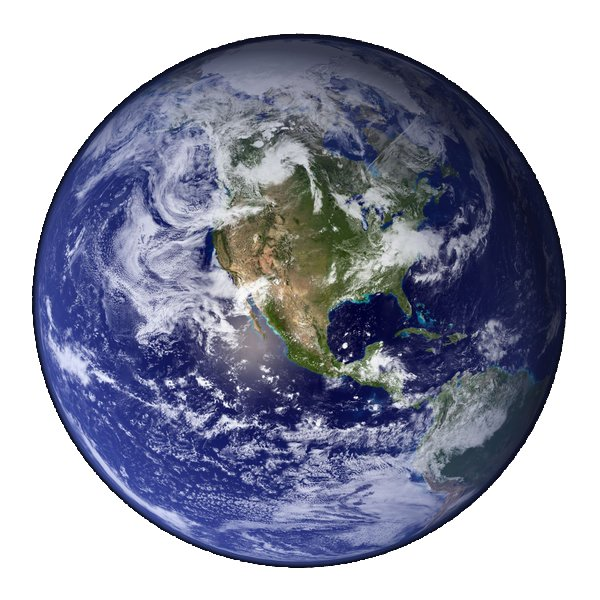 diagrams from Warren (2011, EPSL)
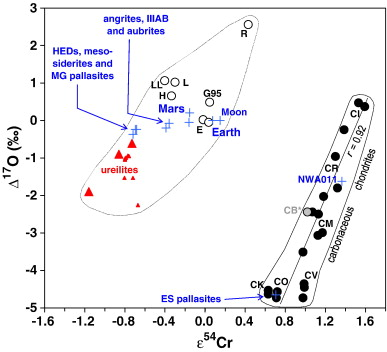 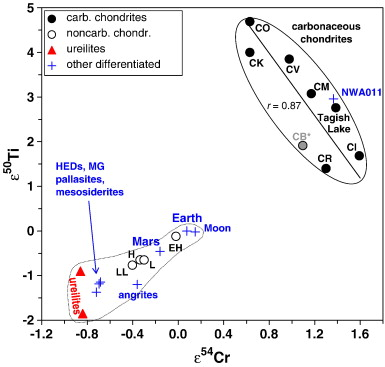 Carbonaceous
chondrites
Carbonaceous
chondrites
Earth is “like” an Enstatite Chondrite!

Mg/Si -- is VERY different
Shared isotopic: O, Ti, Ni, Cr, Nd,.. 
Shared origins – unlikely
Core composition -- no K, Th, U in core
“Chondritic Earth” – useful concept
Javoy’s model – needs modifications
U in the Earth:
~13 ng/g U in the Earth

Metallic sphere (core)
      <<<1 ng/g U 

Silicate sphere
	 20* ng/g U 

*O’Neill & Palme (2008)   10 ng/g
*Turcotte & Schubert (2002) 31 ng/g

Continental Crust
       1300 ng/g U 

Mantle
	 ~12 ng/g U
“Differentiation”
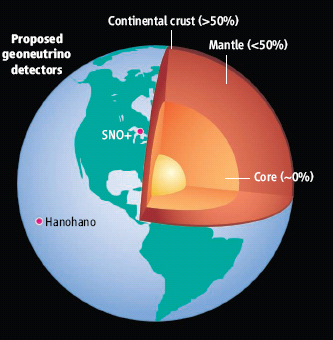 Chromatographic separation
Mantle melting & crust formation
Earth’s thermal evolution: role of K, Th & U
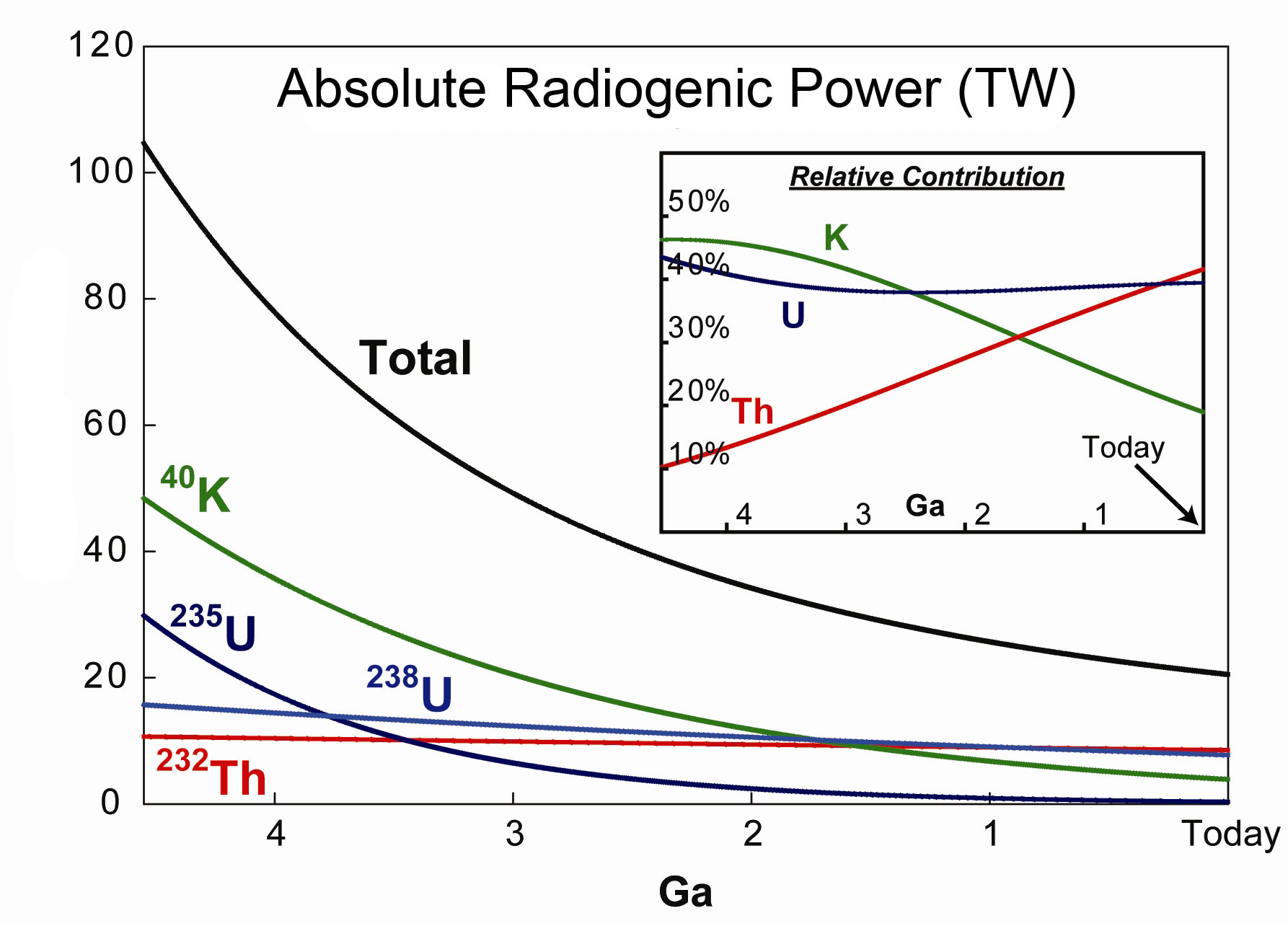 Archean boundary
Power (TW)
Arevalo, McDonough, Luong (2009) EPSL
Earth’s surface heat flow 46 ± 3 (47 ± 1)
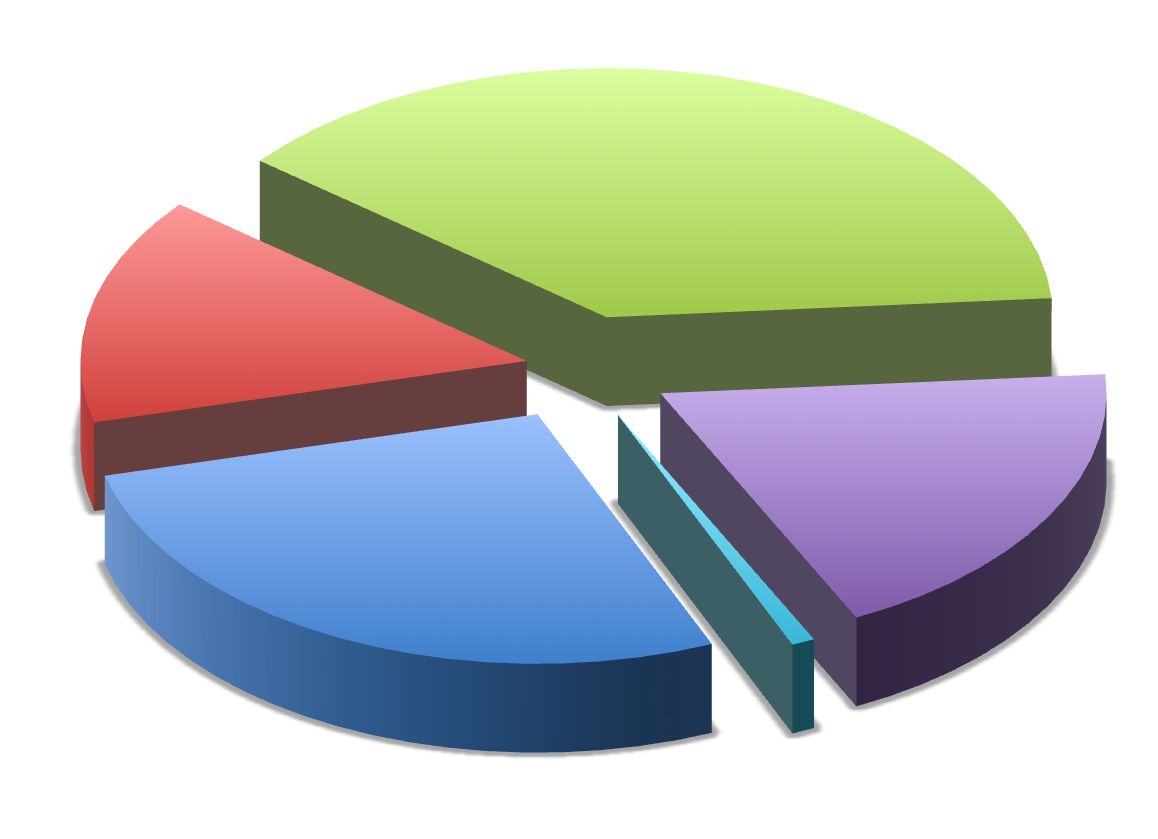 ± 1s
Mantle cooling
(18 TW)
Crust R*
(8 ± 1 TW)
Core
(~9 TW)
-
(4-15 TW)
Mantle R*
(12 ± 4 TW)
total R*
20 ± 4
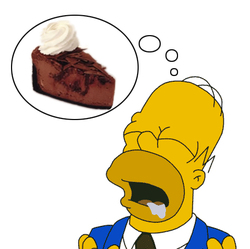 *R radiogenic heat
(0.4 TW) Tidal dissipation
Chemical differentiation
after Jaupart et al 2008 Treatise of Geophysics
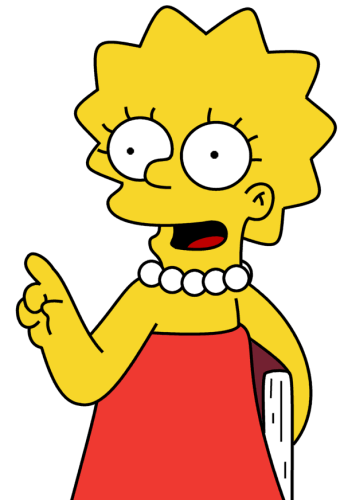 Conclusions (for the first talk)
The  CHONDRITE concept is robust  

Chondrites provide a guideline, not a set or rules

The present population of chondrites is LIKELY highly biased

Composition of the Earth is an unknown and big issues are:
	- Mg/Si (ratio of olivine to pyroxene)
	- amount of U (range 10-30 ppb U), ~ 10 TW to 30 TW

Differences in isotopic and chemical ratios in chondrite groups (i.e., enstatite, carbonaceous, ordinary) reflect nebular mixing phenomena
Next talk will review different BSE models, their origins and consequences…
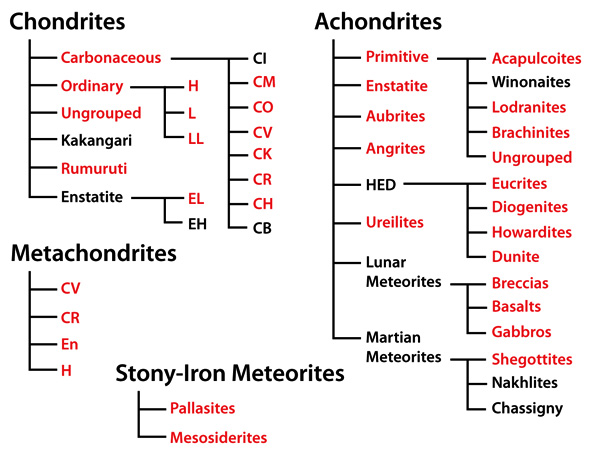 Irons
Northern Arizona Meteorite Laboratory
http://www4.nau.edu/meteorite/
Enstatite Chondrites,  an example
Chondrules in E3 chondrites differ from those in other chondrite groups. 
 Endmember enstatite (MgSiO3), some contain Si-bearing FeNi metal, sulfide
 Cr-bearing troilite, 
 Mg, Mn- and Ca-sulfides
 less common Olivine and more FeO-rich pyroxene 

Chondrules in E-chondrites show a range of O isotope compositions demonstrating a mixing of components, similar to that seen in O and C chondrite groups.  Therefore, in all of these chondrites there are similar chondrule-forming processes, solid–gas mixing and possibly similar 16O-rich precursors solids. However, E3 chondrules formed in a distinct oxygen reservoir from the other chondrite groups.

Calcium–aluminum-rich inclusions (CAIs) in E3 chondrites have petrologic characteristics and oxygen isotope ratios similar to those in other chondrite groups. However, chondrules from E3 chondrites differ markedly from those in other chondrite groups.